Página de entrada
EDUCAÇÃO
Só é possível enquanto ação comunicativa
Fenômeno presente em todas as ‘etapas’ de formação humana.​
“Se a educação sozinha não transforma a sociedade, sem ela tampouco a sociedade muda”. *
*— Paulo Freire Pedagogia da Indignação: cartas pedagógicas e outros escritos, 2000.
COMUNICAÇÃO
Comunicar é construir algo. E nós não construímos nada sozinhos.
A comunicação é inevitável:
Estamos o tempo todo emitindo mensagens para o outro. 
Ela é irreversível:
Não podemos voltar naquilo que já foi comunicado.
É irrepetível:
Todas e todos e tudo estão continuamente mudando. *
Não pode existir relação numa sociedade se nela não houver trocas. Eu existo, no sentido lato do termo, porque o outro existe.
(Sou porque somos)
“Comunicar é, portanto, entrar na problemática do Outro”*
“O cerne da questão é o processo comunicativo entendido como produção e socialização de significados que enriquecem a experiência humana.​ A comunicação encurta distâncias entre os seres vivos quando reconhecida como prática libertária que estimula a igualdade e a democracia.**
Onde há reconhecimento do outro, lá vive a democracia
* (Wolton, 2006, p.228)
**Wolton, 2022, p.87).​
Cultura de paz - Organização das Nações Unidas (ONU) de 1999


Conjunto de valores, atitudes, tradições, comportamentos e estilos de vida de pessoas, grupos ou nações, baseados no respeito pleno à vida, aos direitos humanos e às liberdades fundamentais. 
Modo de agir e de se posicionar, baseado na prática da não violência, por meio da educação, do diálogo e da cooperação. 
As ações de educação são condicionantes ou determinantes para propiciar bem-estar, qualidade de vida e ambientes de trabalho saudáveis.
Conceito de paz 

"A paz não significa ausência de conflitos, as diferenças sempre estarão lá. Paz significa resolver essas diferenças através de meios pacíficos, através do diálogo, educação, conhecimento e através das formas de compaixão.”*

Possibilidade de viver em harmonia, buscando minorar a criação de guerras e a ocorrência de conflitos pessoais. 

Conceito de cultura 

Produção de significados mentais que compõem o conjunto de crenças, opiniões, hábitos e atitudes de determinada comunidade em um momento histórico definido. 
Estar inserido em um contexto cultural, tal como ocorre com aqueles que fazem parte da comunidade da universidade, implica reproduzir crenças, mesmo que nem sempre seja possível dar-se conta de que isso ocorre.
* Dalai Lama
Para a ONU:

CULTURA DE PAZ é um conjunto de valores, atitudes, tradições, comportamentos e estilos de vida de pessoas, grupos ou nações baseadas no respeito pleno à vida, aos direitos humanos e às liberdades fundamentais. 


Segundo Koch (2014), uma nova ética pode criar uma Cultura de Paz passando por uma consciência construída na identificação das violências. 
O movimento para a Cultura de Paz resulta de iniciativas capazes de transformar valores, atitudes, comportamentos e estruturas geradoras de violência.
COMO SE PODE PROMOVER CULTURA DE PAZ? 



Manifesto 2000 por uma Cultura de Paz e Não Violência¹:

Respeitar a vida, rejeitando a violência, sendo generoso, ouvindo para compreender, preservando o planeta e redescobrindo a solidariedade. 

¹ O Manifesto 2000 por uma Cultura de Paz e Não-Violência foi escrito por um grupo de prêmios Nobel da Paz, com o fim de criar um senso de responsabilidade que se inicia em nível pessoal – não se trata de uma moção ou petição endereçada às altas autoridades.
QUAIS FERRAMENTAS PODEMOS UTILIZAR PARA INCENTIVAR A CULTURA DE PAZ? 



Contemplar:
a educação para a paz
a igualdade entre gêneros
a participação democrática 
o curso livre de informações
os direitos humanos
o desarmamento e segurança humana
a resolução não violenta de conflitos 
a pluralidade étnico-racial
o desenvolvimento sustentável
a tolerância religiosa
repúdio à xenofobia
Prevenção da violência (fenômeno complexo) promove a Cultura da Paz
O QUE É A VIOLÊNCIA?
A violência é caracterizada por atos cometidos por indivíduos, grupos, classes e nações que causam danos físicos, emocionais e/ou espirituais a si mesmos ou a outros. 
Trata-se de um fenômeno social de ampla magnitude que impacta toda a sociedade.
QUAIS SÃO OS TIPOS DE VIOLÊNCIA? 
Três grandes categorias: 
Violência autoinfligida: está relacionada ao comportamento suicida (tentativas de suicídio e pensamentos suicidas ou autolesões deliberadas) e ao autoabuso (atos de automutilação) 
Violência interpessoal: relacionada à violência da família ou parceiro íntimo (exemplos: abuso infantil, violência contra a mulher, violência sexual, violência contra idosos, violência contra pessoas com deficiência) e à violência comunitária que acontece entre pessoas sem parentesco, nos espaços públicos (exemplos: casos de estupro por desconhecidos, violência juvenil, violência institucional em escolas, asilos, trabalho, prisões, serviços de saúde etc. e a violência no trabalho como o assédio moral e sexual) 
Violência coletiva: pode ser social (exemplo: crimes de ódio por grupos organizados, atos terroristas e violências de multidões), política (exemplo: guerras e conflitos de violência, violência de estados e atos de grandes grupos) e econômica (exemplo: ataques de grupos maiores motivados por ganhos econômicos, para interromper a atividade econômica de um país ou região, negar acesso a serviços essenciais ou criar fragmentação econômica).
OS ATOS DE VIOLÊNCIA PODEM SER DE NATUREZA:

Física: Quando uma pessoa que está em relação de poder a outra causa ou tenta causar dano não acidental (exemplos: socos, pontapés, bofetões, tapas, dano com armas ou qualquer outro gesto). 
Sexual: Todo o ato no qual uma pessoa em relação de poder e por meio da força física ou intimidação psicológica obriga a outra a executar ato sexual contra a sua vontade. Pode ocorrer contra as crianças e adolescentes, as mulheres, as pessoas com deficiência ou idosos.
Psicológica: Toda ação ou omissão que causa ou visa causar dano à autoestima, à identidade ou ao desenvolvimento dos indivíduos por agressões verbais ou humilhações constantes (exemplos: ameaças de agressão física, impedimento de trabalhar fora, de sair de casa, de ter amizades, de telefonar, de conversar com outras pessoas).
Negligência ou privação: Ausência de atendimento às necessidades básicas, físicas e emocionais das crianças, adolescentes, adultos, idosos ou pessoas com deficiência.
Natureza dos Conflitos:
Os conflitos são inerentes à vida humana.
Conciliar diferentes demandas e necessidades é um grande desafio.
Impacto dos Conflitos:
Por si só, os conflitos não são danosos ou patológicos.
A maneira como são enfrentados e administrados pode resultar em consequências construtivas ou destrutivas.
Resolução de Conflitos:
Marca uma nova etapa no desenvolvimento de um grupo.
Promove o amadurecimento das relações interpessoais.
Envolve romper com a acomodação de ideias, posições e papéis.
Estimula a criatividade na busca por soluções.
Ambiente Universitário:
A universidade é um ambiente de diversidade e inovação.
Impulsionada pelas novas gerações que nela ingressam.
Reformulações Contemporâneas:
Observamos uma reformulação de diversas concepções.
Inclui questões de gênero, sexualidade, relações étnico-raciais, pcd, entre outros.
POR QUE PROMOVER A CULTURA DE PAZ? 

Promover uma cultura de paz como uma forma de mitigar os danos de uma cultura da violência tão profundamente enraizada.
A importância e a necessidade de falarmos sobre diversidade e tolerância. 

A tolerância é um dos princípios da cultura de paz, segundo a UNESCO.
“A tolerância é o respeito, a aceitação e o apreço da riqueza e da diversidade das culturas de nosso mundo, de nossos modos de expressão e de nossas maneiras de exprimir nossa qualidade de seres humanos. É fomentada pelo conhecimento, a abertura de espírito, a comunicação e a liberdade de pensamento, de consciência e de crença. A tolerância é a harmonia na diferença. Não só é um dever de ordem ética, é igualmente uma necessidade política e jurídica. A tolerância é uma virtude que torna a paz possível e contribui para substituir uma cultura de guerra por uma cultura de paz.”*
* Declaração de Princípios sobre a Tolerância (UNESCO, 1995)
EMPATIA 

A empatia consiste na capacidade de se colocar no lugar do outro, de adotar a sua perspectiva (ou seja, “enxergar o mundo pelos olhos do outro”) e compreender o seu estado emocional (isto é, os sentimentos do outro). 



Quanto mais praticamos, mais ela se desenvolve e se torna algo natural. 

Fala não julgadora e centrada no outro 
Contato visual, expressão facial, postura e gesticulação 

Compreensão afetiva: tentar pensar e sentir como se estivéssemos passando por situação semelhante à do outro. 
Expressar o nosso entendimento da perspectiva e sentimento do outro
Como ouvir o outro? 

Ouvir com atenção e disponibilidade (paciência)
Não interromper (escuta)
Entender os sentimentos da pessoa (empatia)
Expressar respeito pelas opiniões e pelos valores da pessoa (alteridade) 
Assumir uma postura honesta e autêntica (ética)
Mostrar sua preocupação, cuidado e afeição (afeto)
Focalizar nos sentimentos do outro (atenção)
Olhar sempre nos olhos (respeito)
Alteridade
Conceito fundamental nas ciências humanas e sociais que se refere ao reconhecimento e à valorização da diferença e da diversidade. 
A alteridade se preocupa com a maneira como os indivíduos ou grupos reconhecem, interagem e se relacionam com aqueles que são diferentes deles em termos de cultura, etnia, gênero, orientação sexual, religião, entre outros aspectos.

Aspectos Principais da Alteridade
Reconhecimento do Outro:
Alteridade envolve a capacidade de reconhecer a existência e a legitimidade do outro como um ser autônomo e diferente.
Este reconhecimento vai além de apenas perceber a diferença; implica respeitar e valorizar essa diferença.
Relações Interpessoais:
Nas relações interpessoais, a alteridade se manifesta na abertura ao diálogo e na disposição para compreender as perspectivas e experiências do outro.
A prática da empatia e do respeito mútuo é essencial para a verdadeira alteridade.
Desafios da Alteridade:
Enfrentar preconceitos e estereótipos 
Muitas vezes, a falta de compreensão e o medo do diferente podem gerar discriminação e conflitos.
Alteridade na Educação:
No contexto educacional, promover a alteridade significa criar um ambiente inclusivo onde todas as vozes e identidades são respeitadas e valorizadas.
Incentiva a formação de cidadãos críticos e empáticos, preparados para viver em uma sociedade plural.
Alteridade e Cultura:
A alteridade é fundamental para o enriquecimento cultural. Ao interagir com culturas diferentes, há uma troca de conhecimentos e práticas que ampliam a compreensão do mundo.
O diálogo intercultural é uma prática de alteridade que pode promover a paz e a cooperação entre diferentes povos e nações.
Alteridade e Identidade:
A identidade de um indivíduo ou grupo é, em parte, formada pelo reconhecimento da alteridade. Saber quem somos implica saber quem são os outros e como nos diferenciamos deles.
Este processo de definição mútua é dinâmico e contínuo.
Importância da Alteridade

A alteridade é essencial para a convivência pacífica e para a construção de uma sociedade justa e equitativa. 
Ao valorizar a diversidade e a diferença, promovemos a inclusão e combatemos a intolerância. A alteridade nos desafia a sair da nossa zona de conforto e a nos abrir para novas experiências e perspectivas, enriquecendo nossa compreensão do mundo e de nós mesmos.



Em suma, a alteridade nos lembra que a diversidade humana é uma riqueza inestimável e que o respeito pelo outro é a base para uma coexistência harmoniosa e sustentável.
Cultura de paz
A Cultura de Paz está intrinsecamente relacionada à prevenção e à resolução não-violenta dos conflitos
É uma cultura baseada na tolerância, na solidariedade e no compartilhamento de base cotidiana. Uma cultura que respeita todos os direitos individuais – princípio do pluralismo, que assegura e sustenta a liberdade de opinião - e que se empenha em prevenir conflitos resolvendo-os em suas fontes, que englobam novas ameaças não-militares para a paz e para a segurança como exclusão, pobreza extrema e degradação ambiental
A  Cultura de Paz  procura  resolver os  problemas  por  meio  do  diálogo, da negociação e da  mediação,  de  forma a  tornar a guerra  e  a  violência inviáveis
“Educação não transforma o mundo. Educação muda as pessoas. Pessoas transformam o mundo”. *
“É fundamental diminuir a distância entre o que se diz e o que se faz, de tal maneira que num dado momento a tua fala seja a tua prática”.**
*FREIRE, Paulo. 1979
**FREIRE, Paulo, 1996
“O diálogo é o encontro amoroso dos homens (seres humanos)*  que, mediatizados pelo mundo, o ‘pronunciam’, isto é, transformam-se, e transformando, humanizam-se para humanização de todos”**

Para o educador, é impossível conceber educação sem diálogo, sem troca, ou seja, sem comunicação.
*inserção nossa
**FREIRE, Paulo. 1979
À medida que navegamos pelas complexidades da educação superior, é imperativo que, como professores, estejamos atentos a:

Currículo Integrado, 
Fundamentação em Pesquisa, 
Ética, 
Inclusão, 
Responsabilidade Social 
Educação para a Paz. 


Ao integrá-los em nossa prática pedagógica, podemos oferecer uma experiência acadêmica que capacita os estudantes a se tornarem profissionais e cidadãos engajados e conscientes de seu papel na construção de uma sociedade mais ética, inclusiva, pacífica e responsável.
Sou responsável pela responsabilidade do outro.*
*Emmanuel Lévinas, 2014
Tratado da UNESCO
Se as guerras (e a violência) nascem na mente dos homens (dos seres humanos)*, é na mente dos homens (dos seres humanos)*  que devem ser erguidas as defesas da paz.

Década Internacional para a Cultura de Paz - 2001-2010
I hope someday you'll join usAnd the world will live as oneLennon
* Inserção nossa
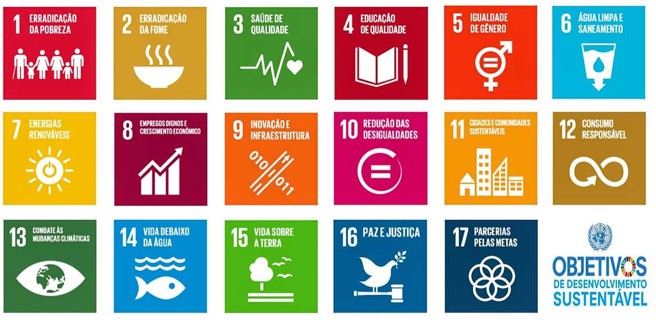 REFERÊNCIAS
FREIRE, Paulo. Ação cultural: Para a liberdade e outros escritos. São Paulo, Paz e Terra, 1976.
FREIRE, Paulo. Educação como prática da liberdade. São Paulo, Paz e Terra 1979
FREIRE, Paulo. Ação cultural: Para a liberdade e outros escritos. São Paulo, Paz e Terra, 1976.
FREIRE, Paulo. Pedagogia da autonomia: Saberes necessários à prática educativa. São Paulo, Paz e Terra, 1996.
LÉVINAS, Emmanuel. Violência do rosto. Trad. MOREIRA, Fernandes Soares, São Paulo, Ed. Loyola, 2014.
SANTAELLA, L. & NOTH, W. Comunicação e semiótica. São Paulo, Hacker Ed. ,2004
KOCH, Adolar. Cultura da Paz: Perspectivas. In: DOS SANTOS, José Vicente Tavares, e MADEIRA, Lígia Mori (Orgs.) Segurança cidadã. Porto Alegre: Tomo Editorial, 2014
MENDES, Tatyane. O que é Comunicação Não-Violenta (CNV) e como aplicar o conceito. Na prática, 2021. Disponível em: https://www.napratica.org.br/comunicacao-nao-violenta/
WOLTON, Dominique. Um brinde à incomunicação: reflexões a partir da Europa. Trad. CHIACHIRI, Roberto. 
São Paulo, Paulus, 2022
WOLTON, Dominique. Como salvar a comunicação. Trad. DRESCH, Vanise Pereira. São Paulo, Paulus, 2006
https://www.ufrgs.br/das/cultura-da-paz/
ESSES LOGOS, SE VC OPTAR EM COLOCÁ-LOS NO RODA PÉ, TEM DE SER NESSA DISPOSIÇÃO AÍ.

SE OPTAR POR OUTRA COISA, O DA UNESCO SEMPRE VEM À DIREITA
PODE MEXER COMO QUISER NO TAMANHO, ESPAÇO ETC.
Obrigado
Roberto Chiachiri
archiachiri@gmail.com
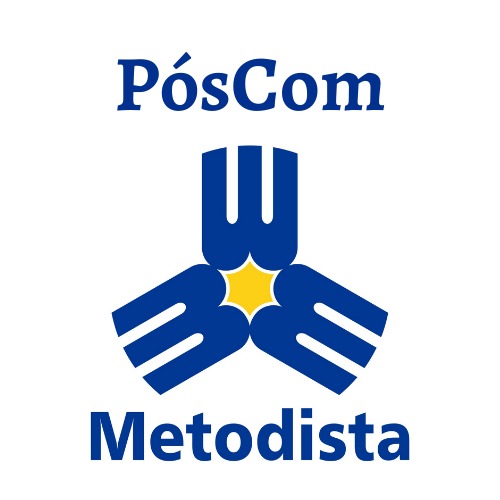 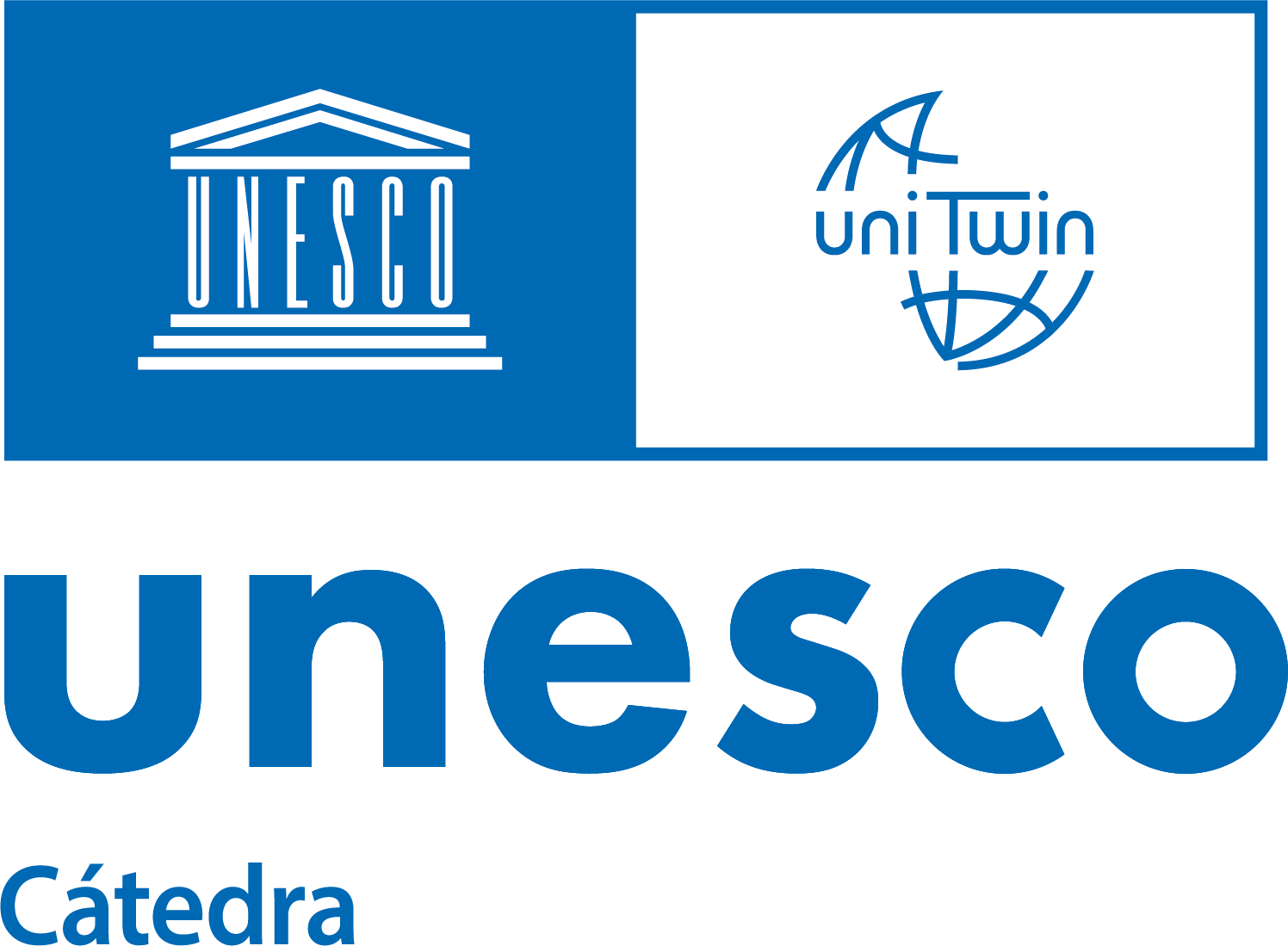 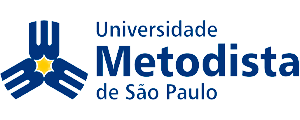 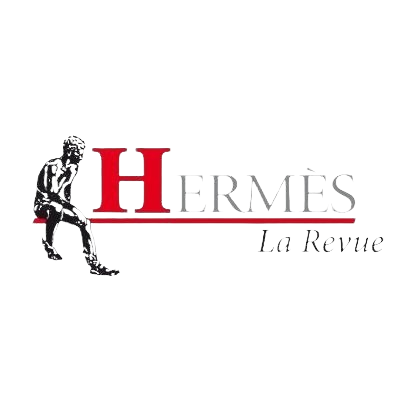 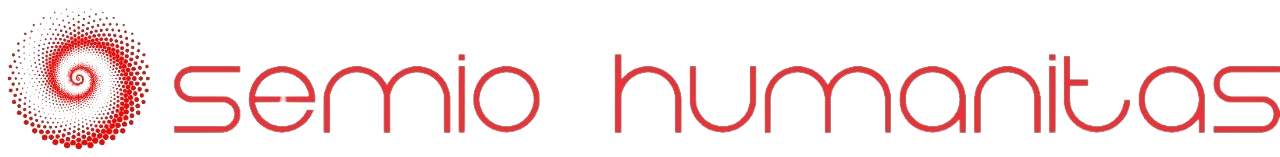 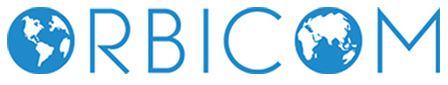